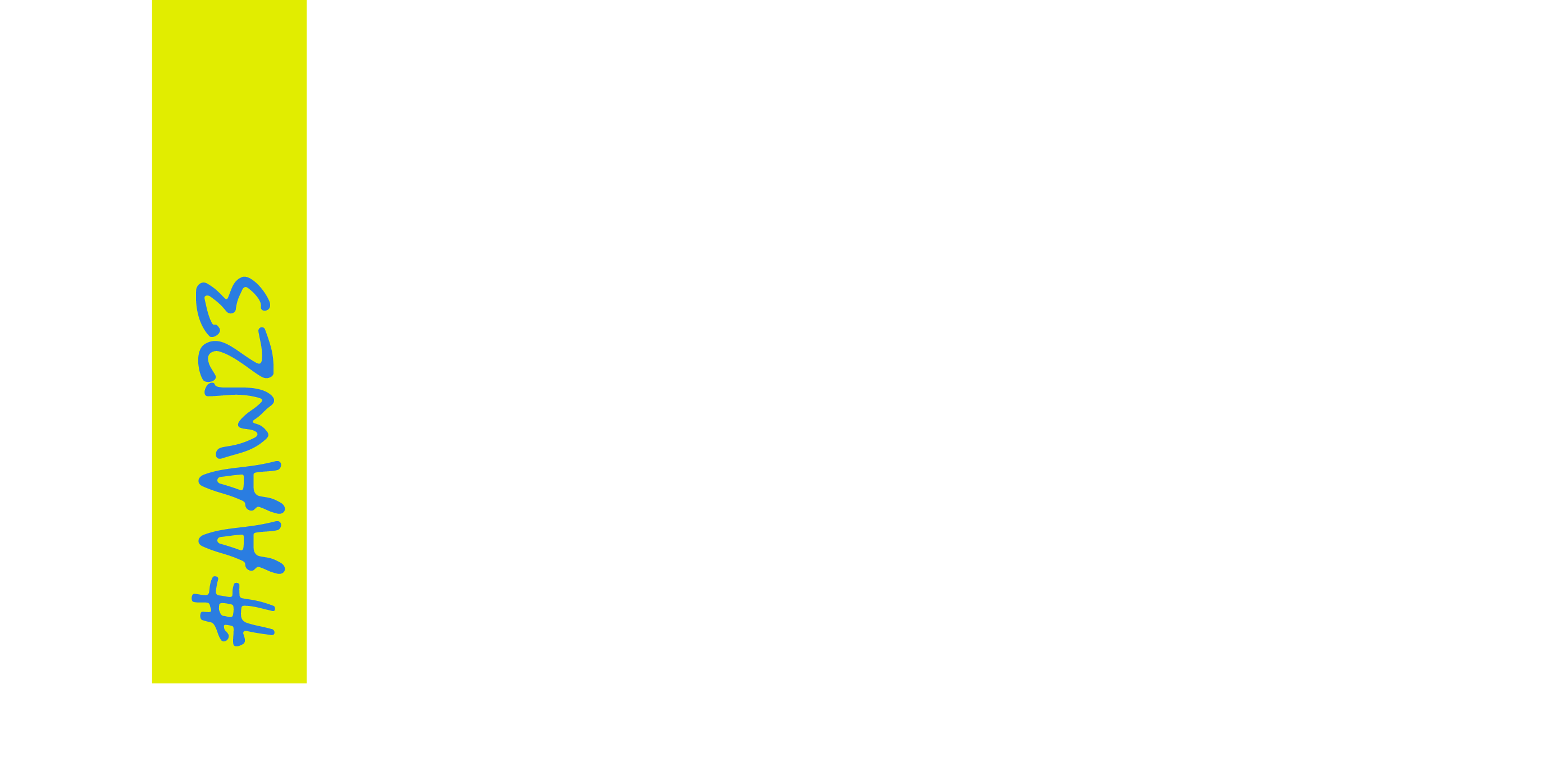 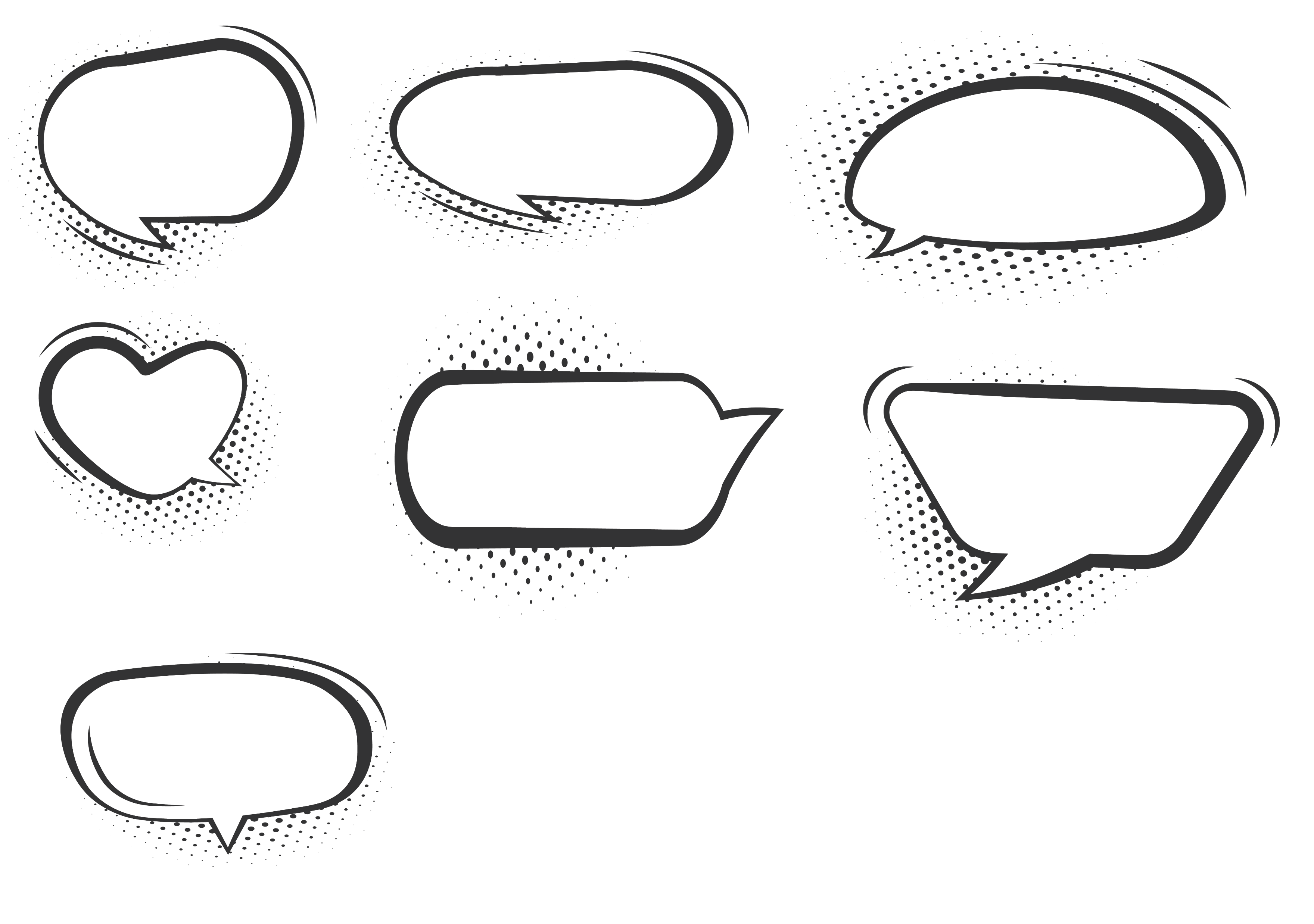 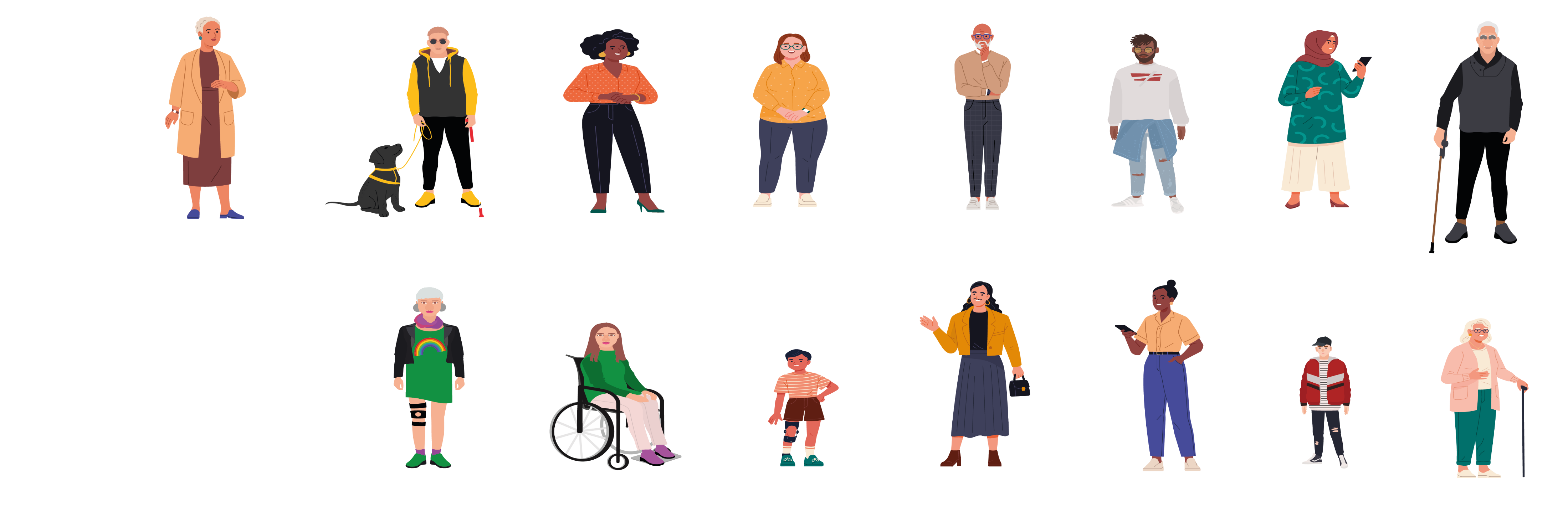 Write your own quote or information here
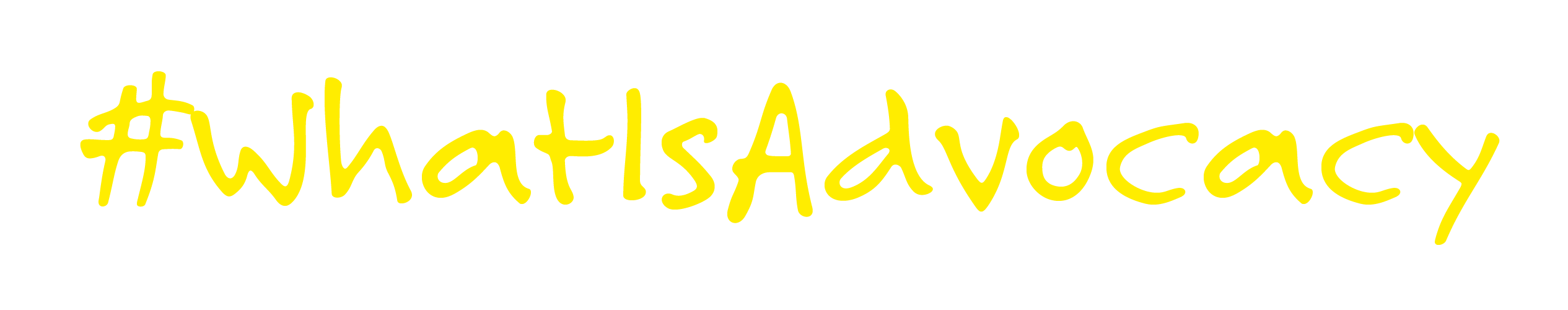 Add your 
logo here
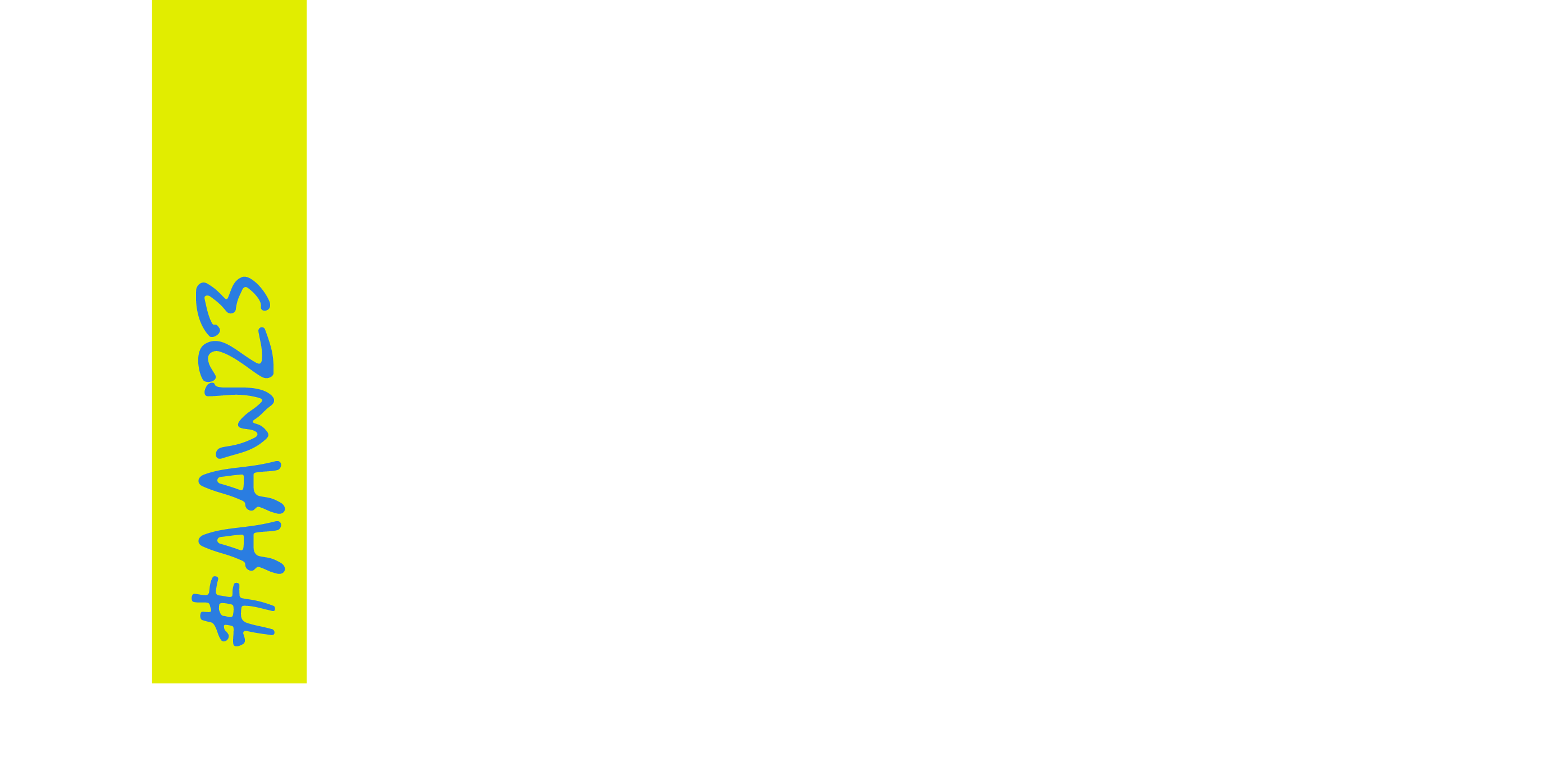 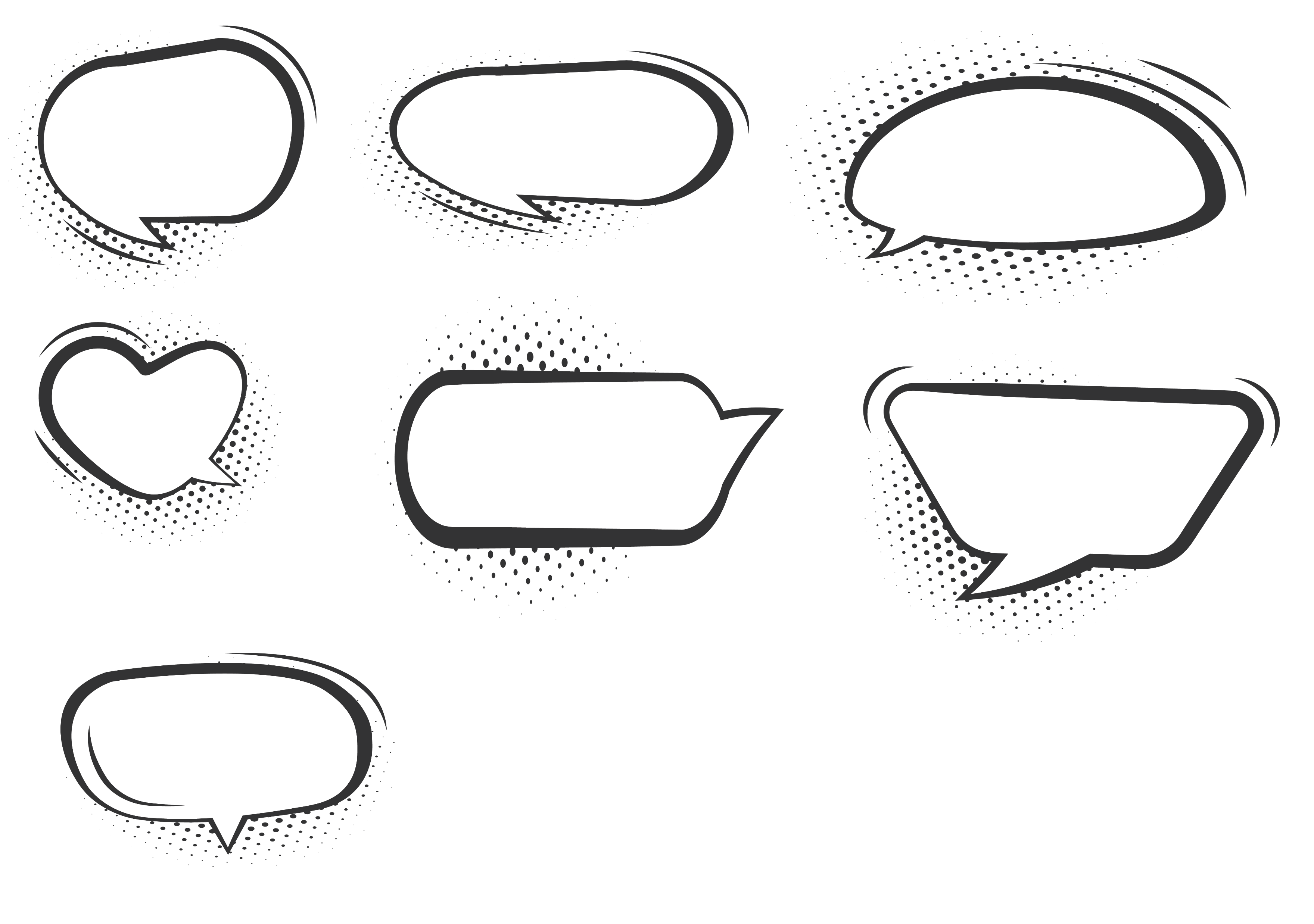 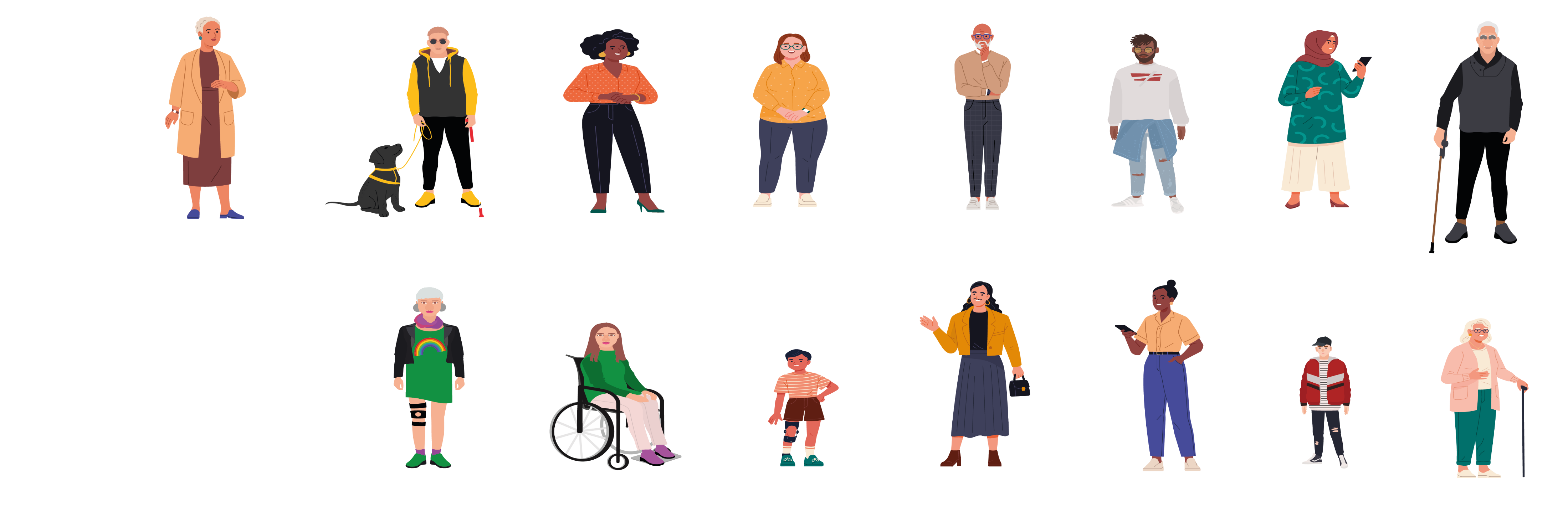 Write your own quote or information here
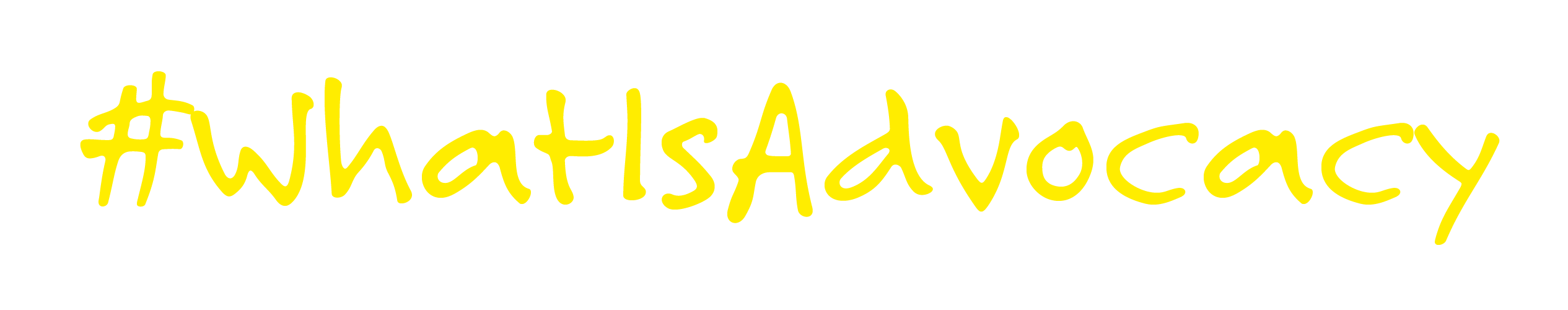 Add your 
logo here
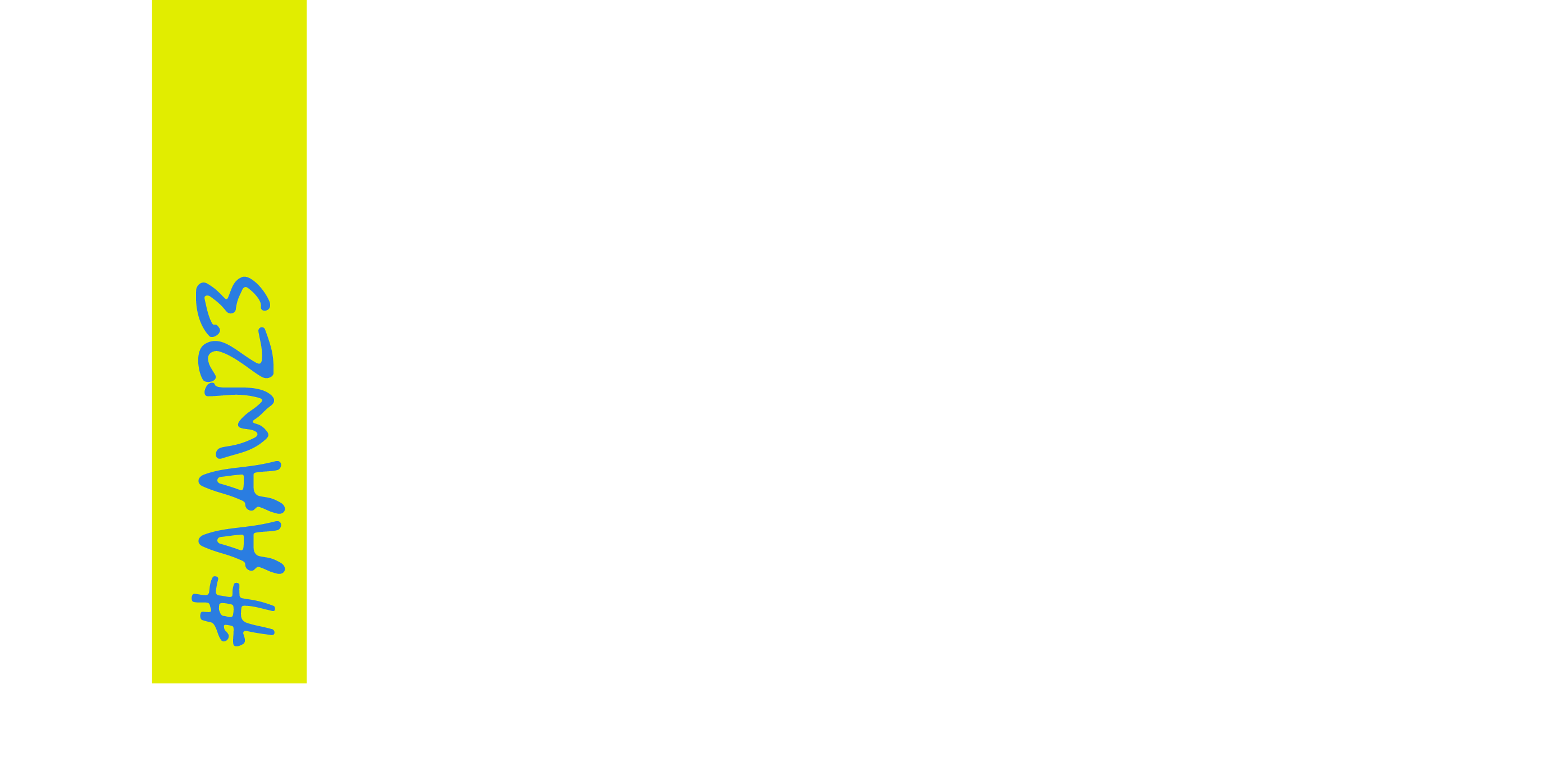 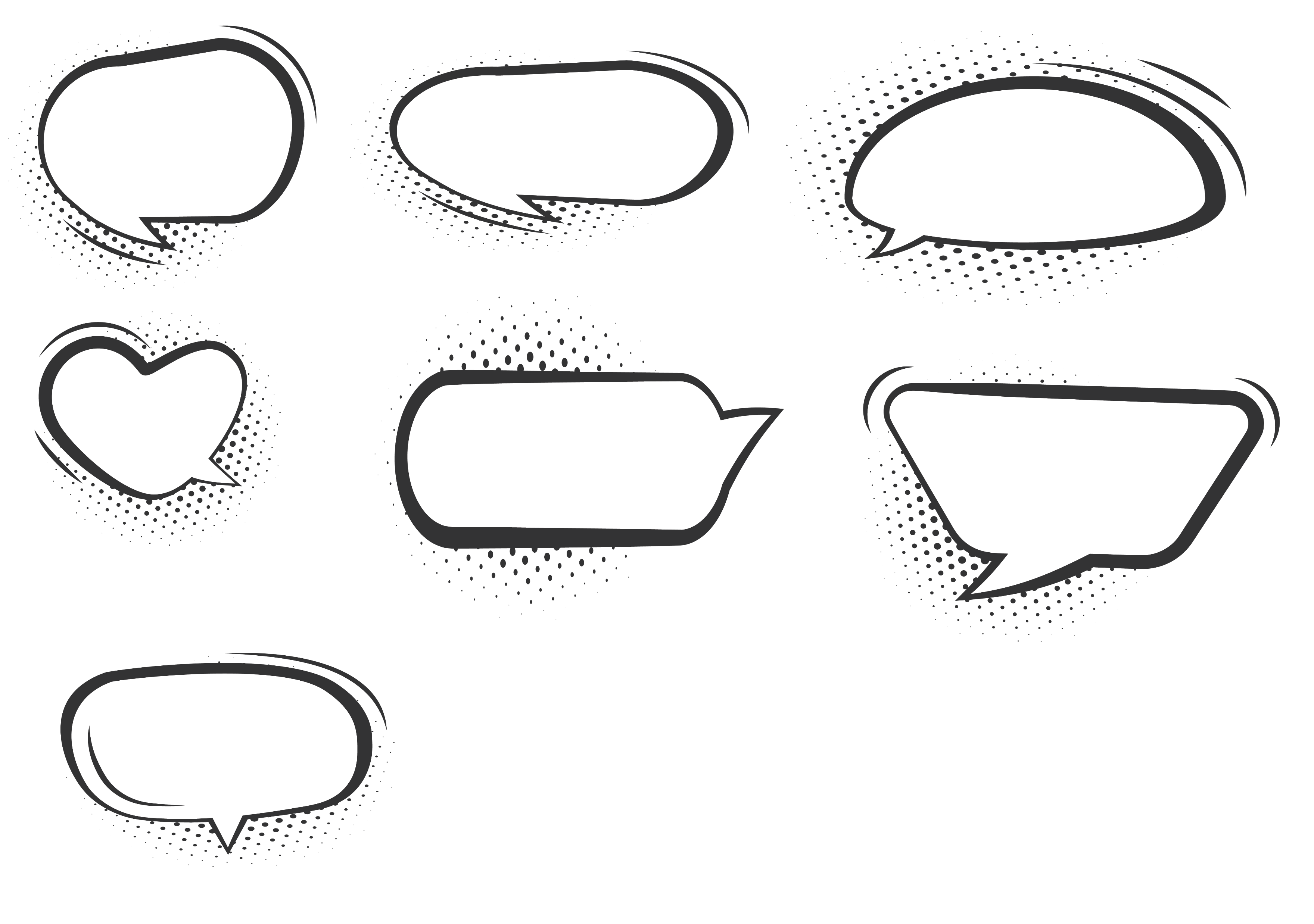 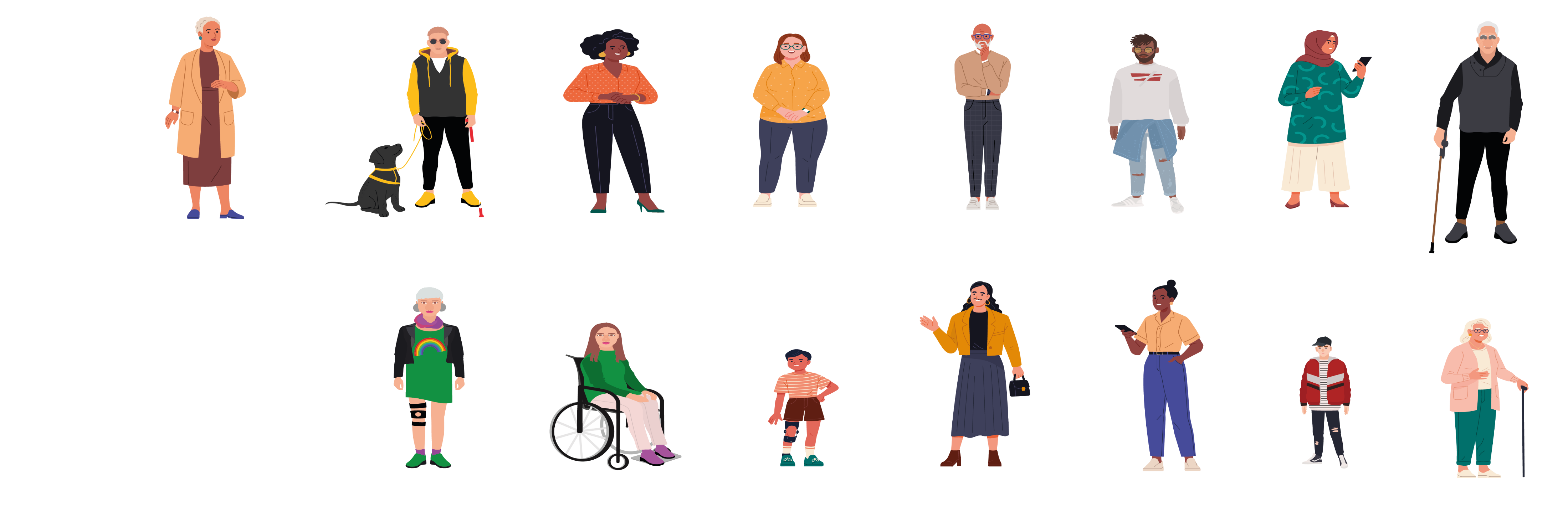 Write your own quote or information here
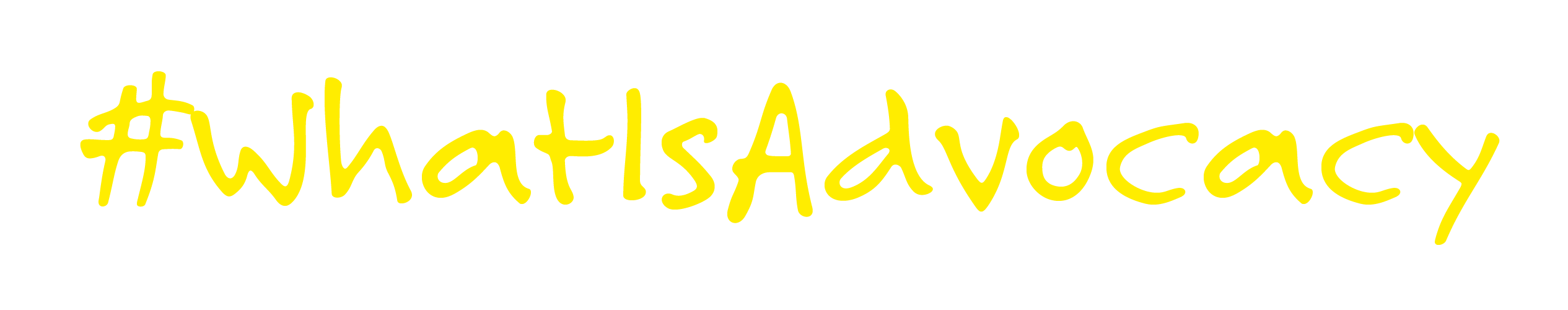 Add your 
logo here
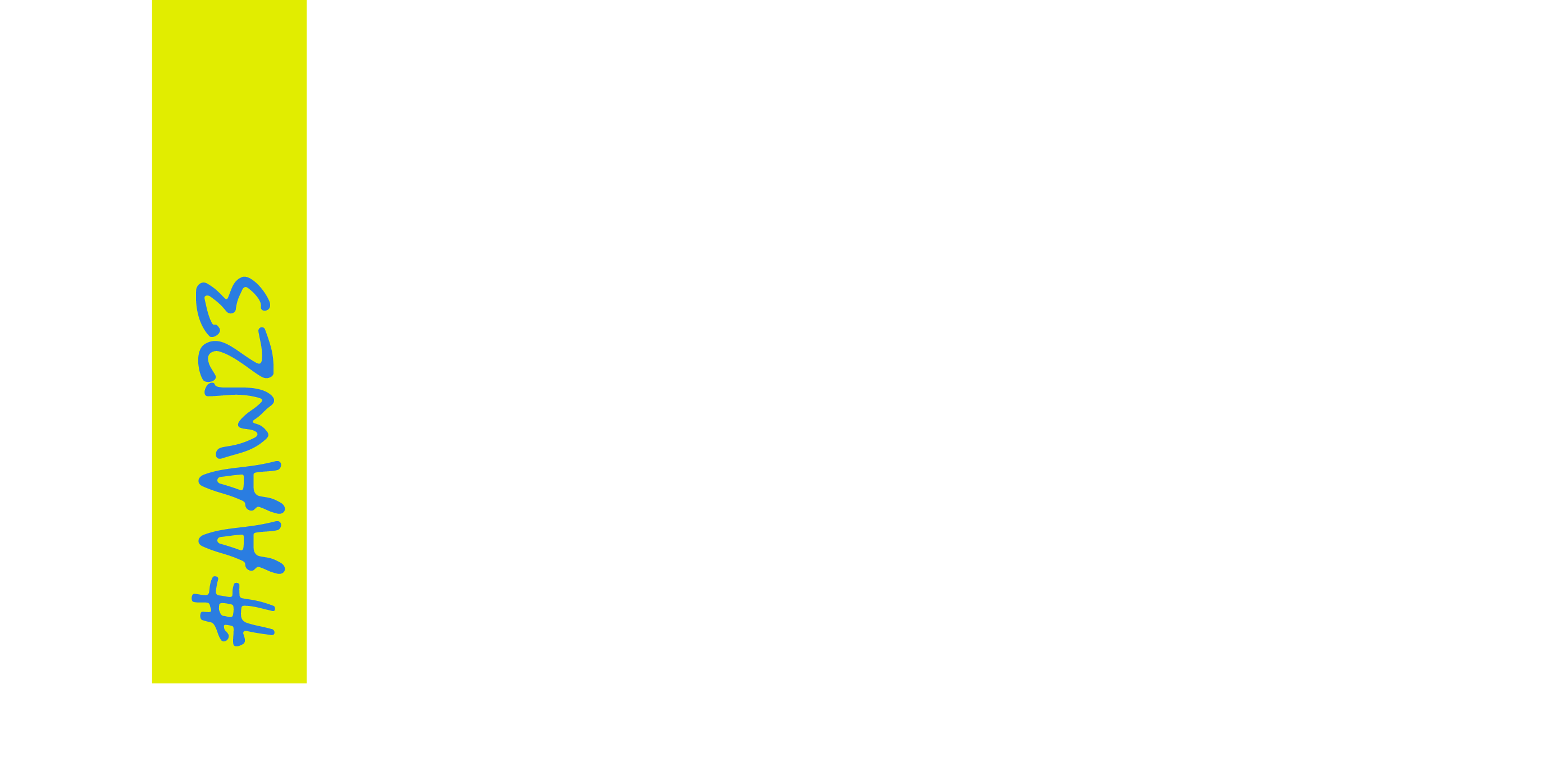 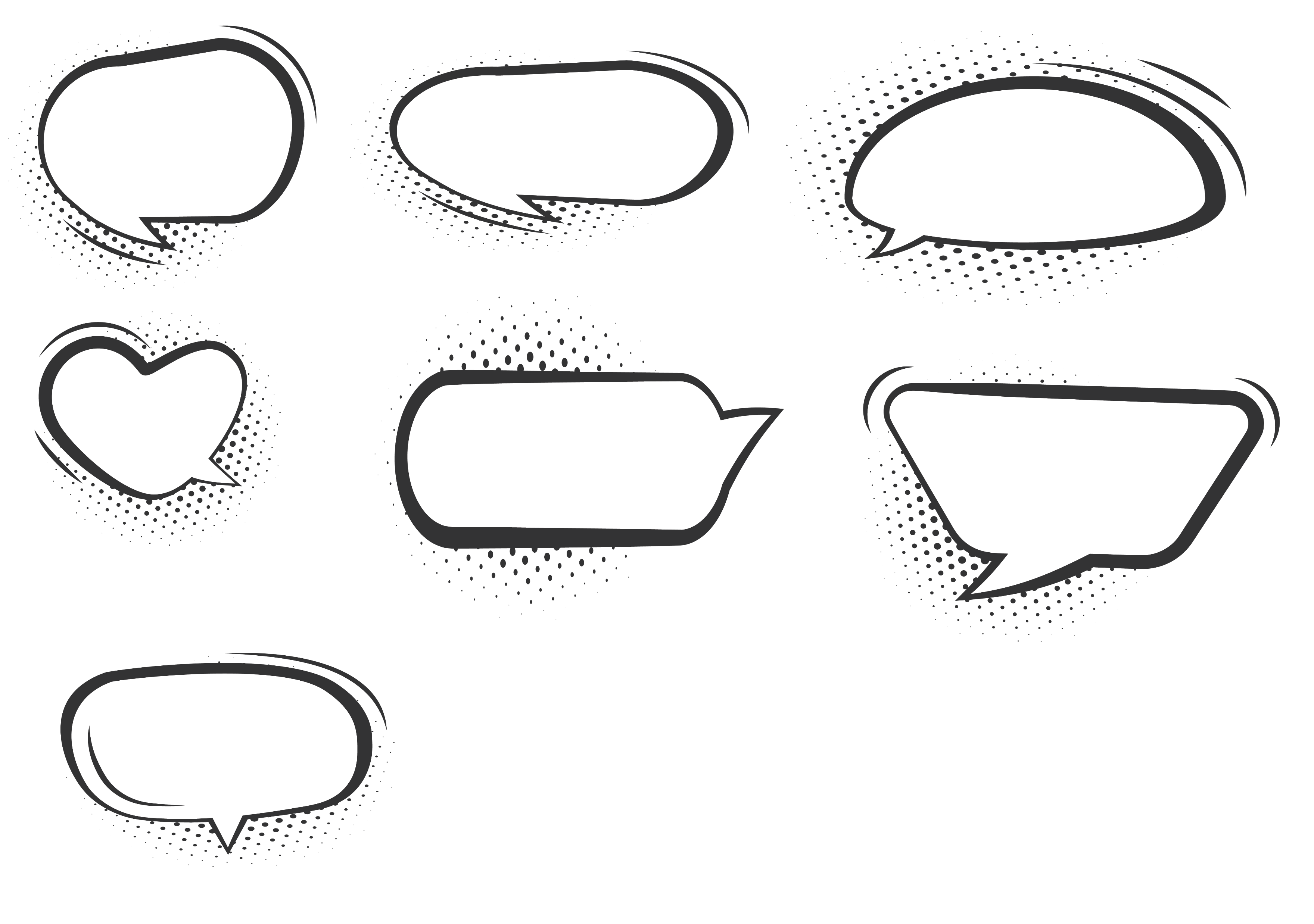 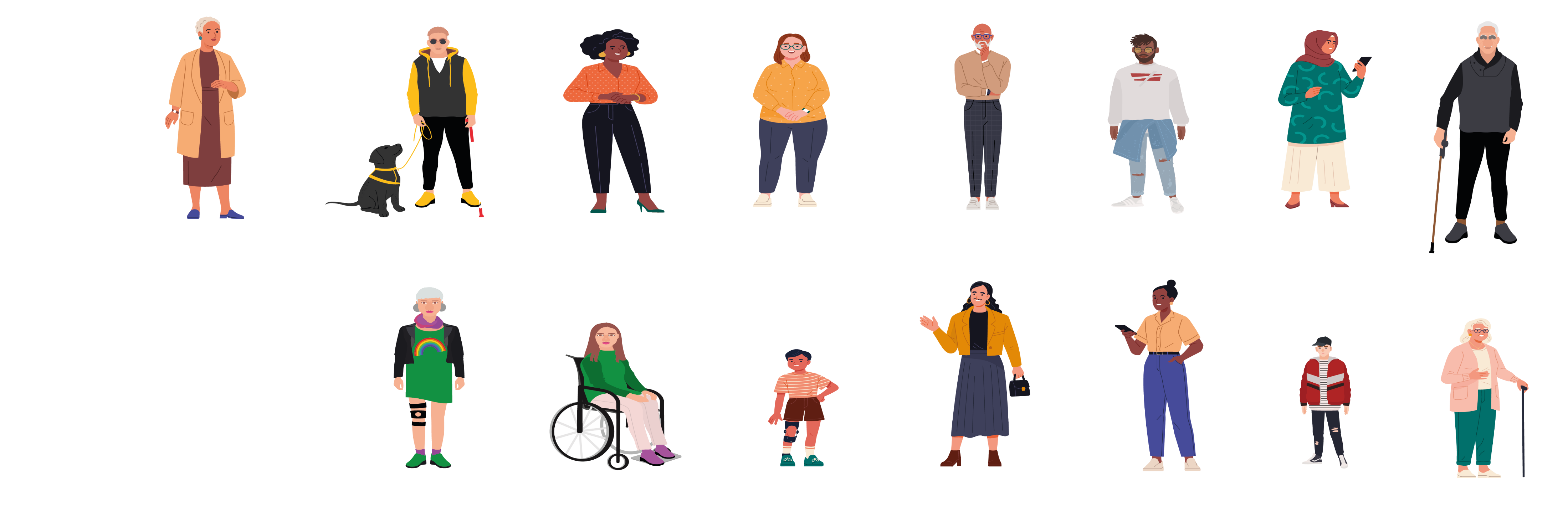 Write your own quote or information here
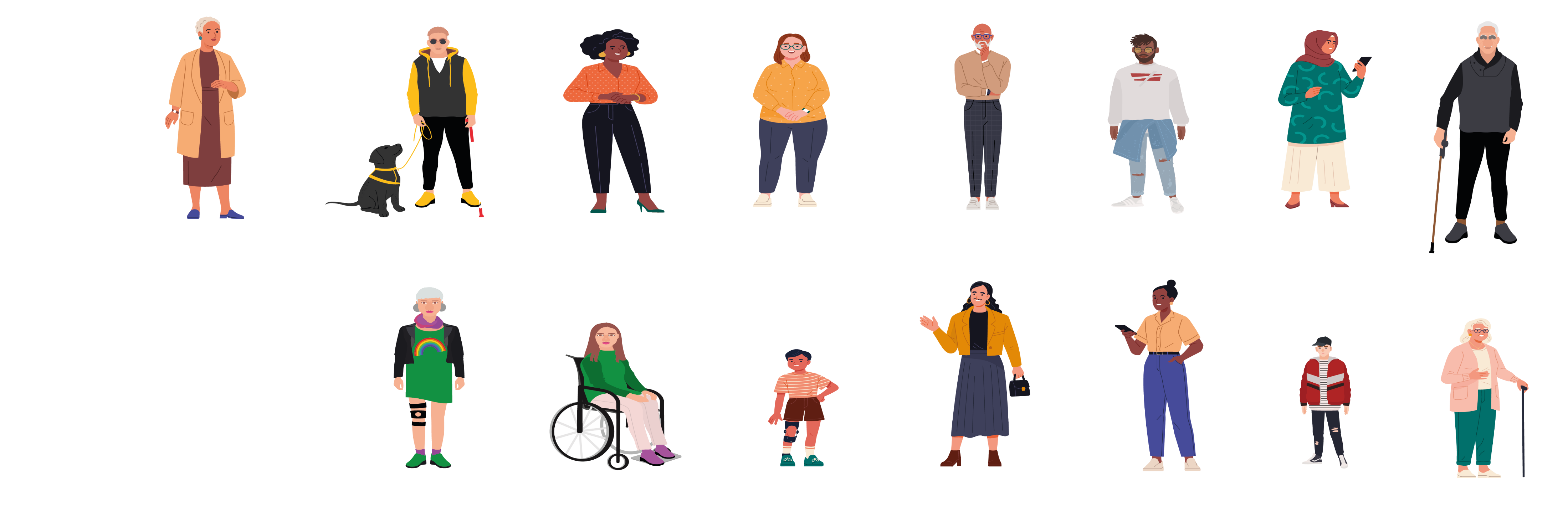 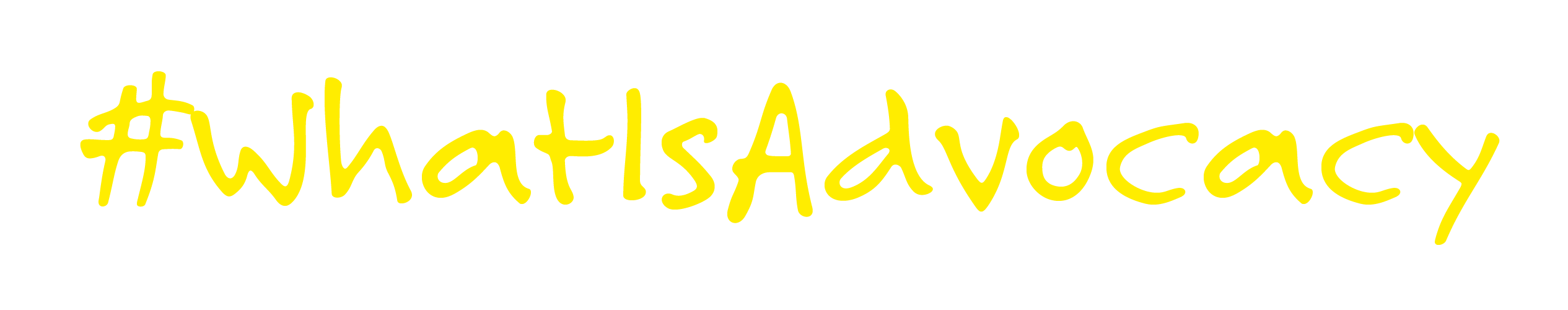 Add your 
logo here
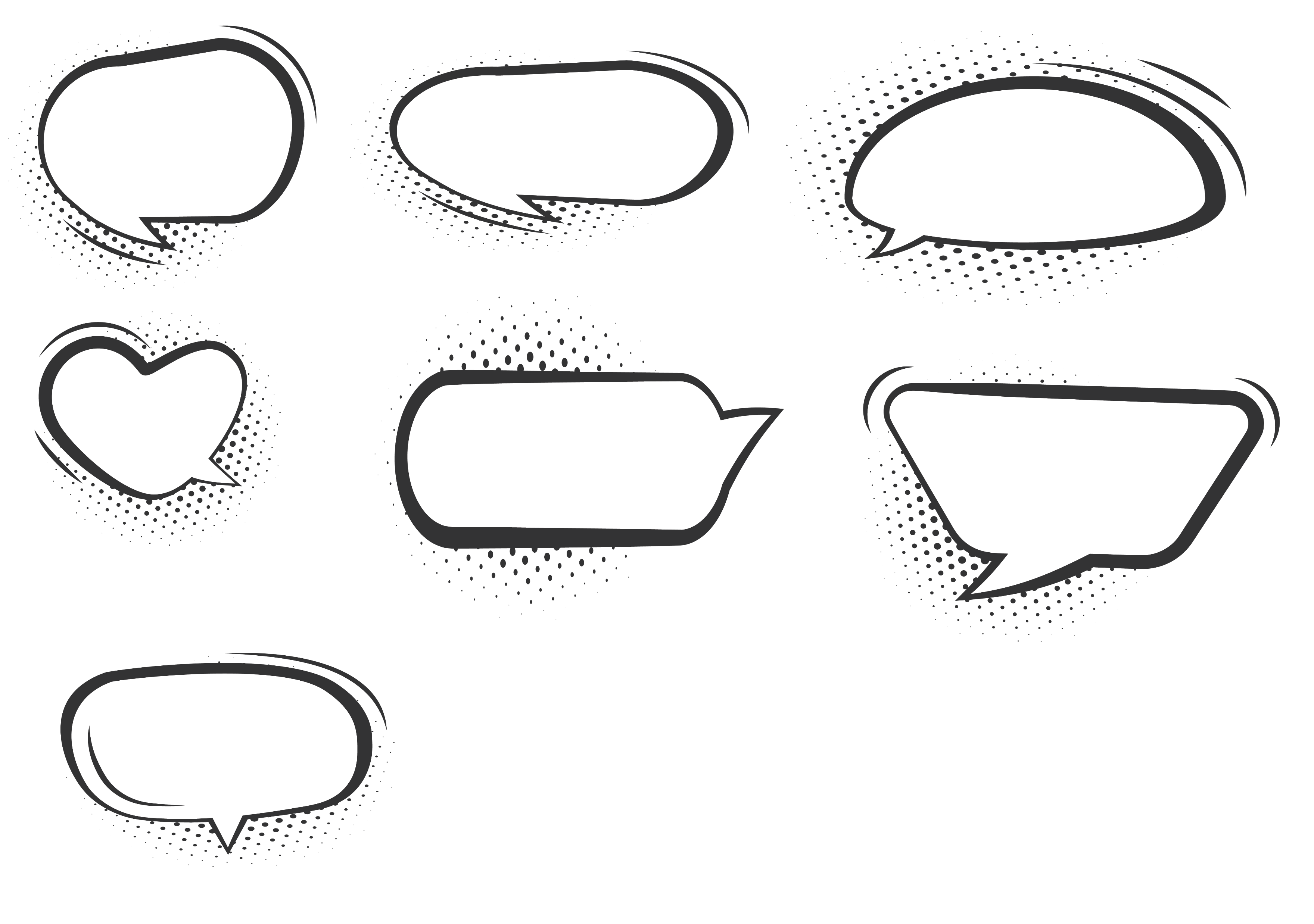 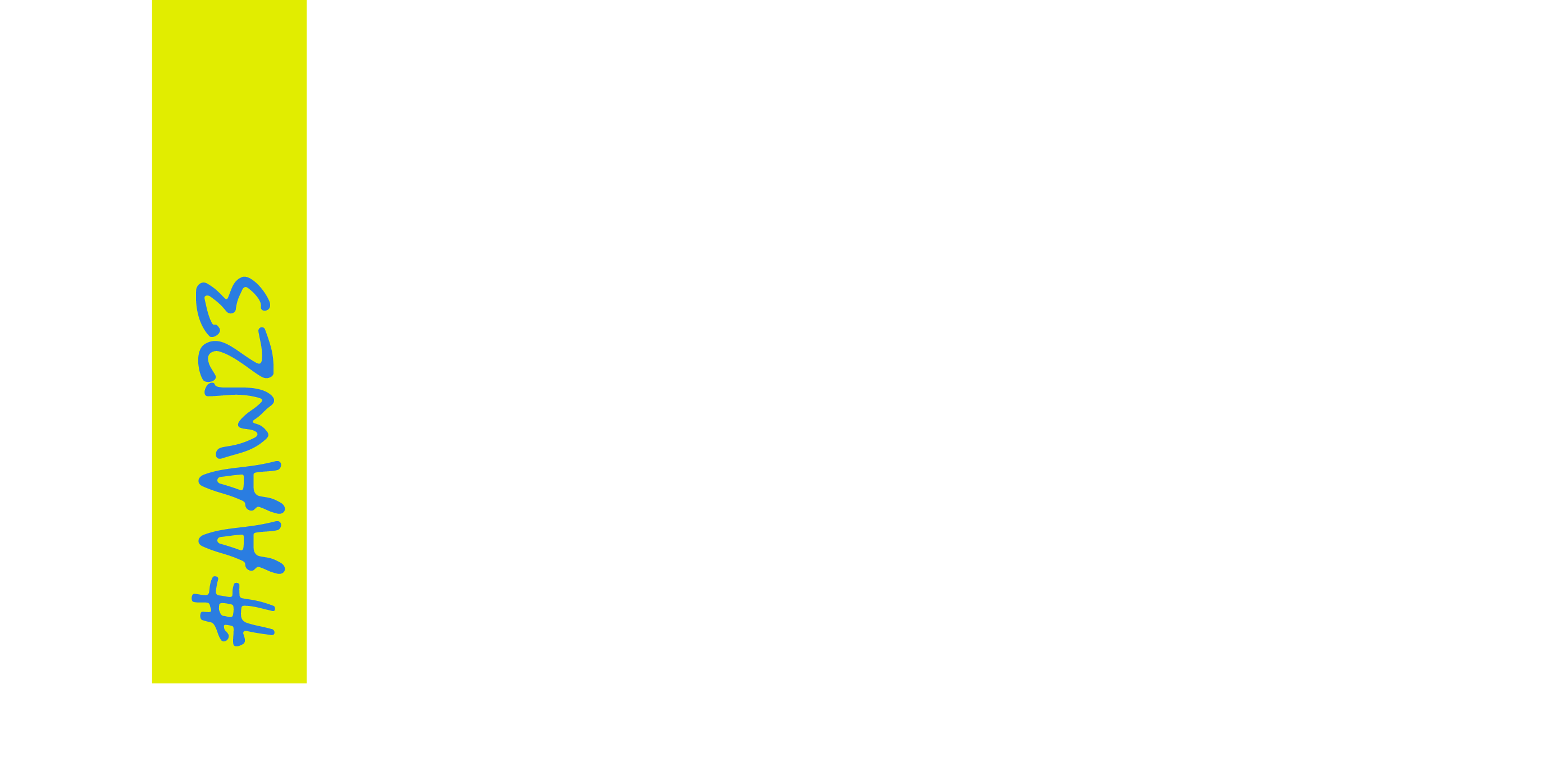 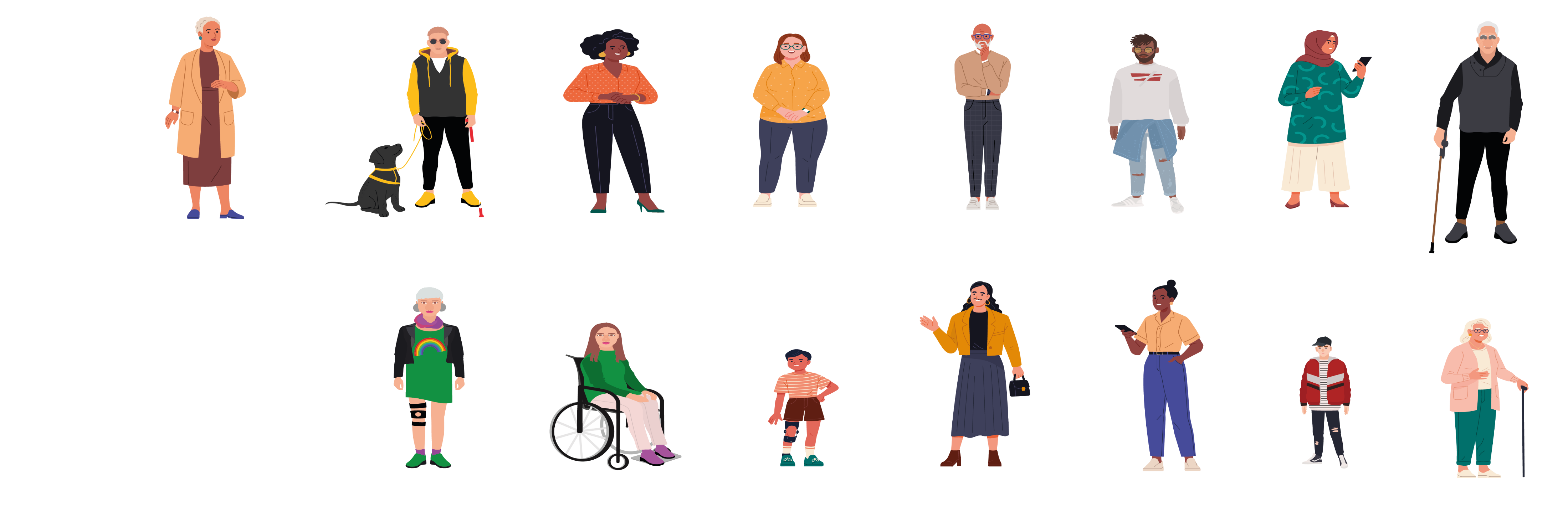 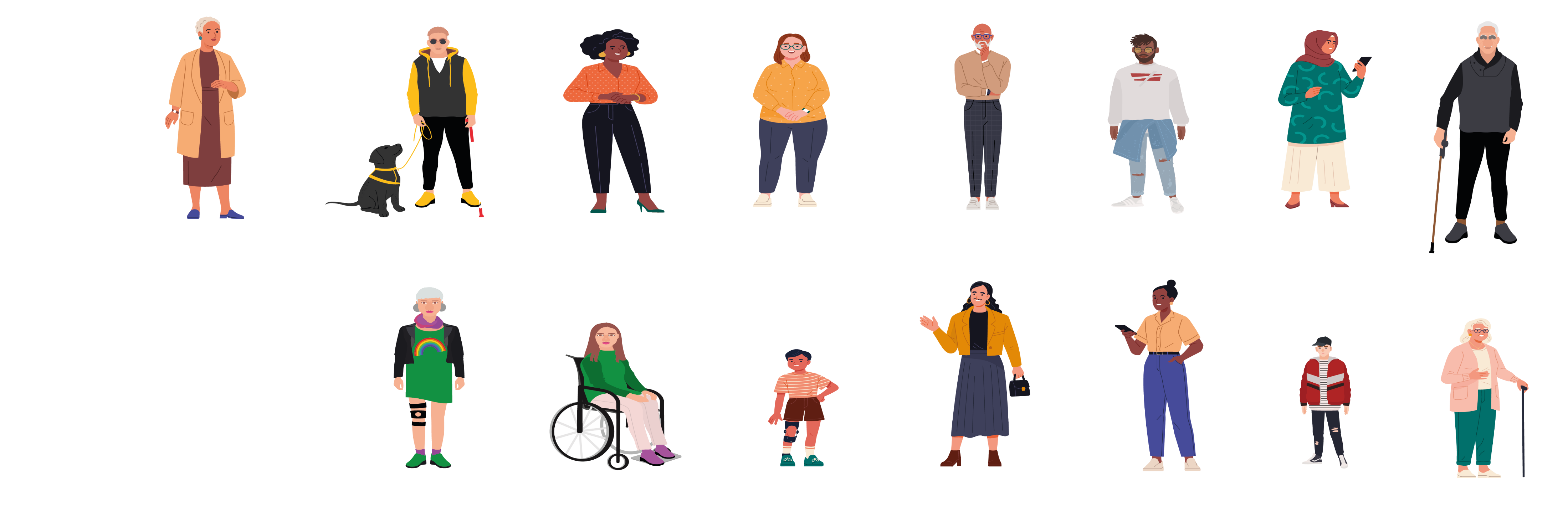 Write your own quote or information here
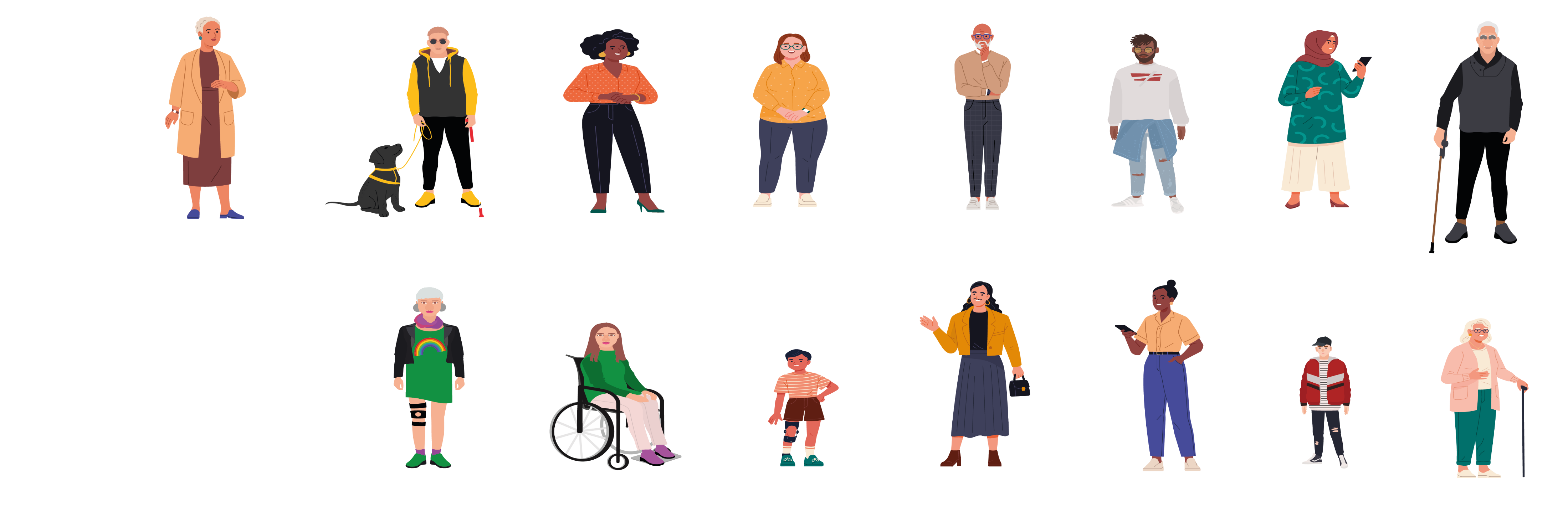 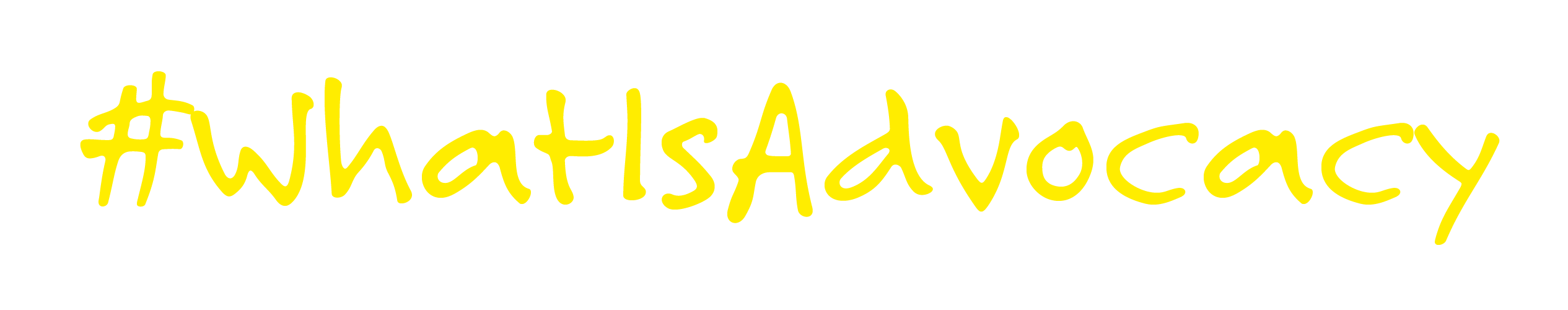 Add your 
logo here
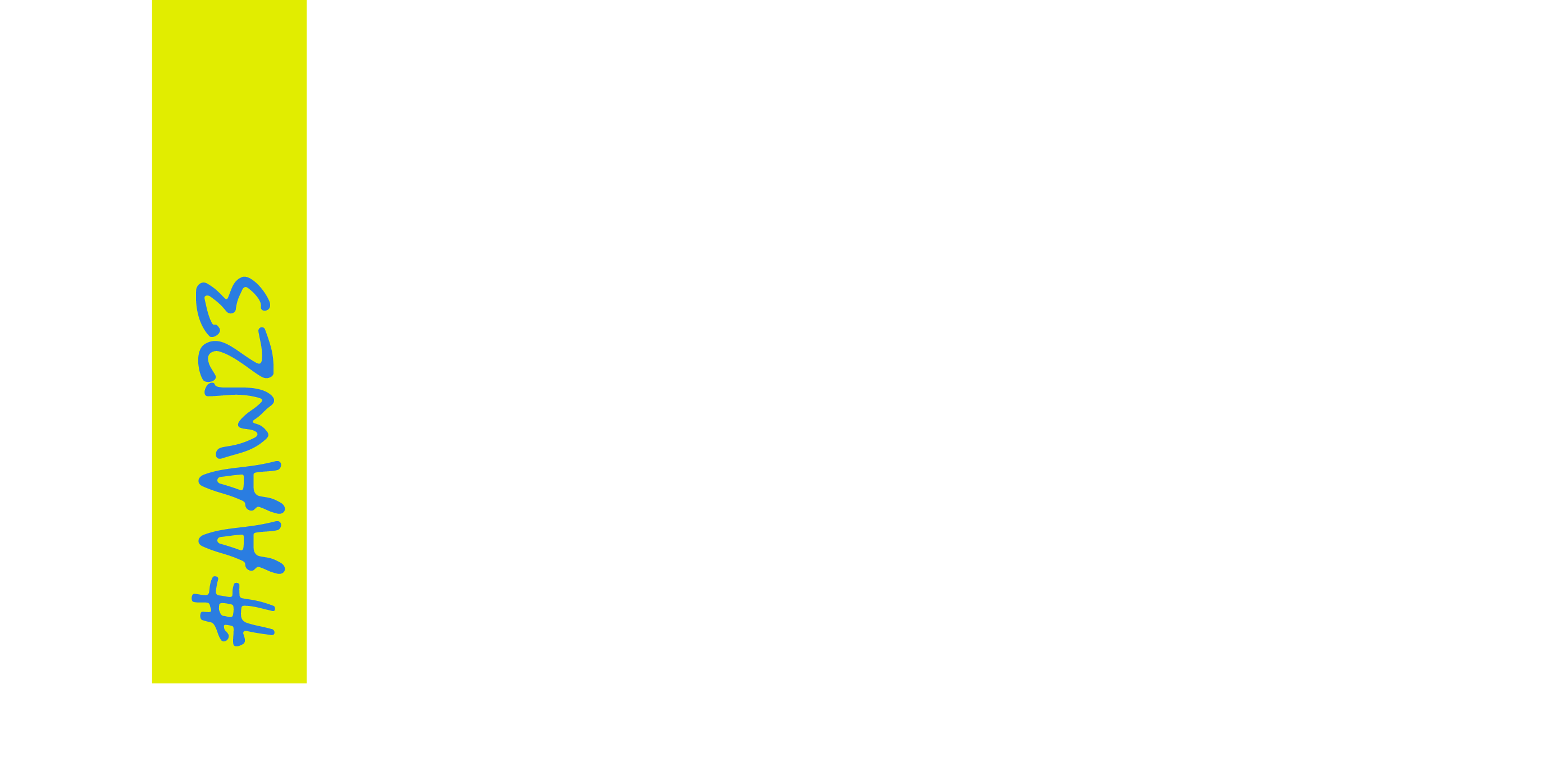 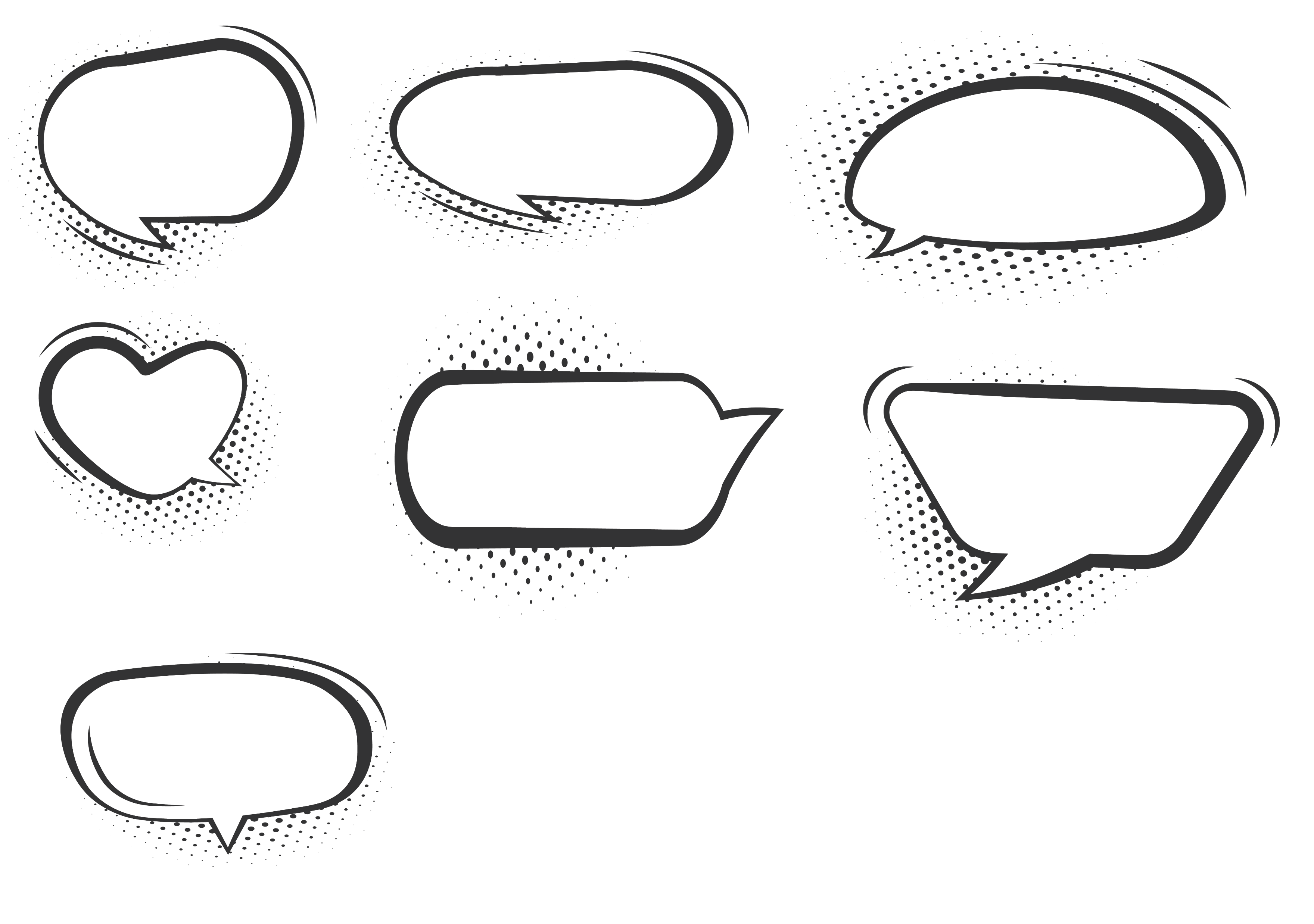 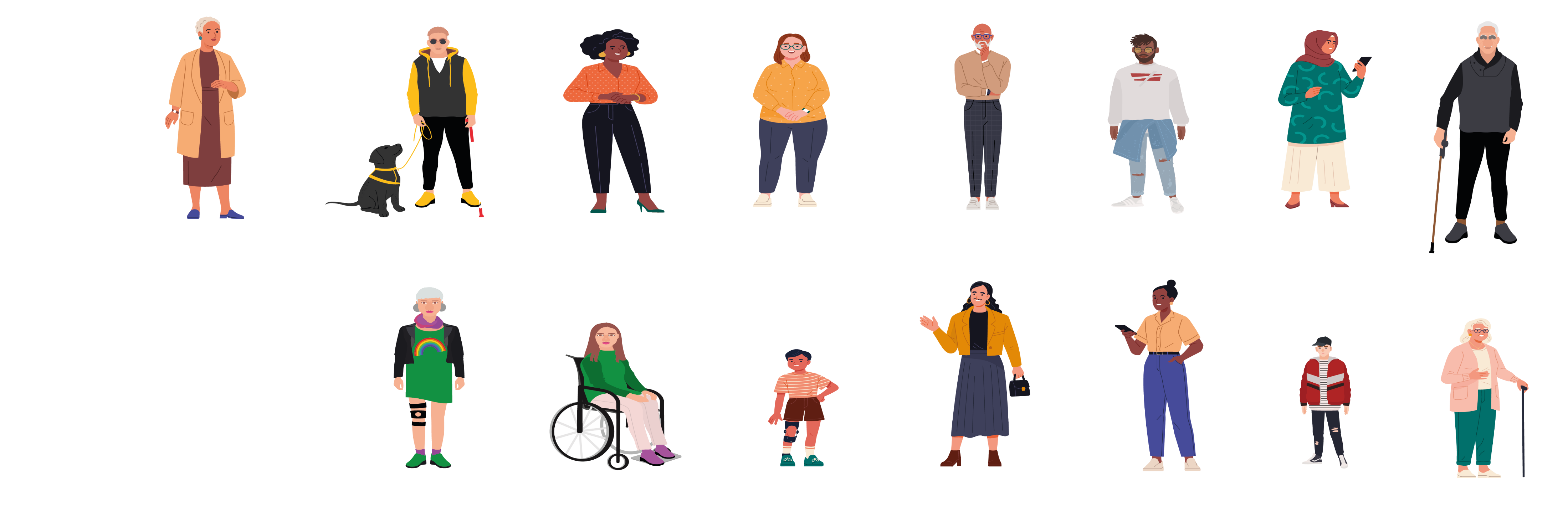 Write your own quote or information here
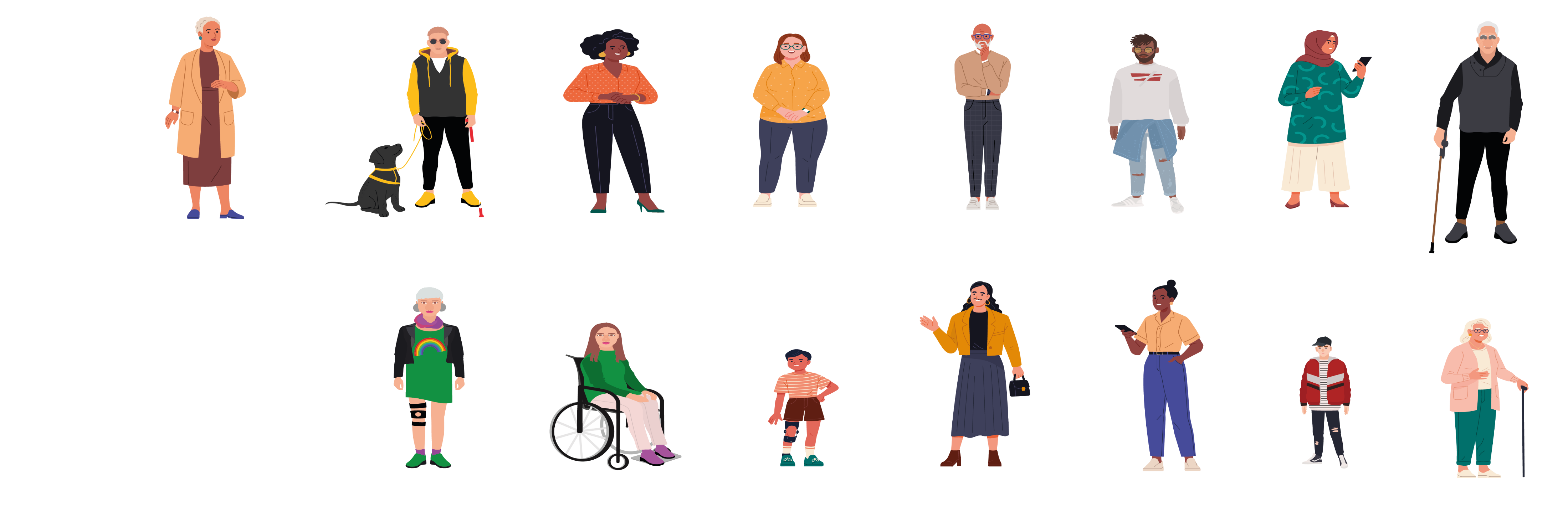 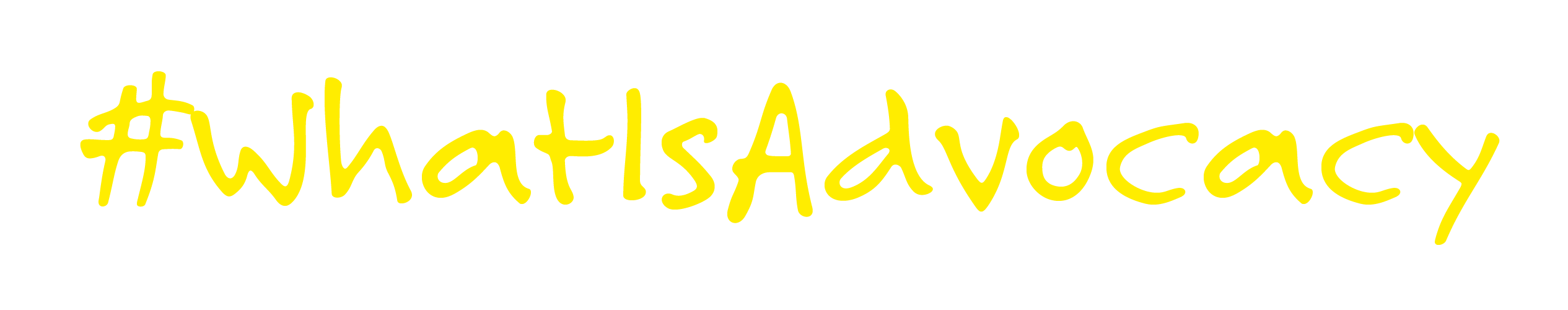 Add your 
logo here